ПрезентацияСемейное право
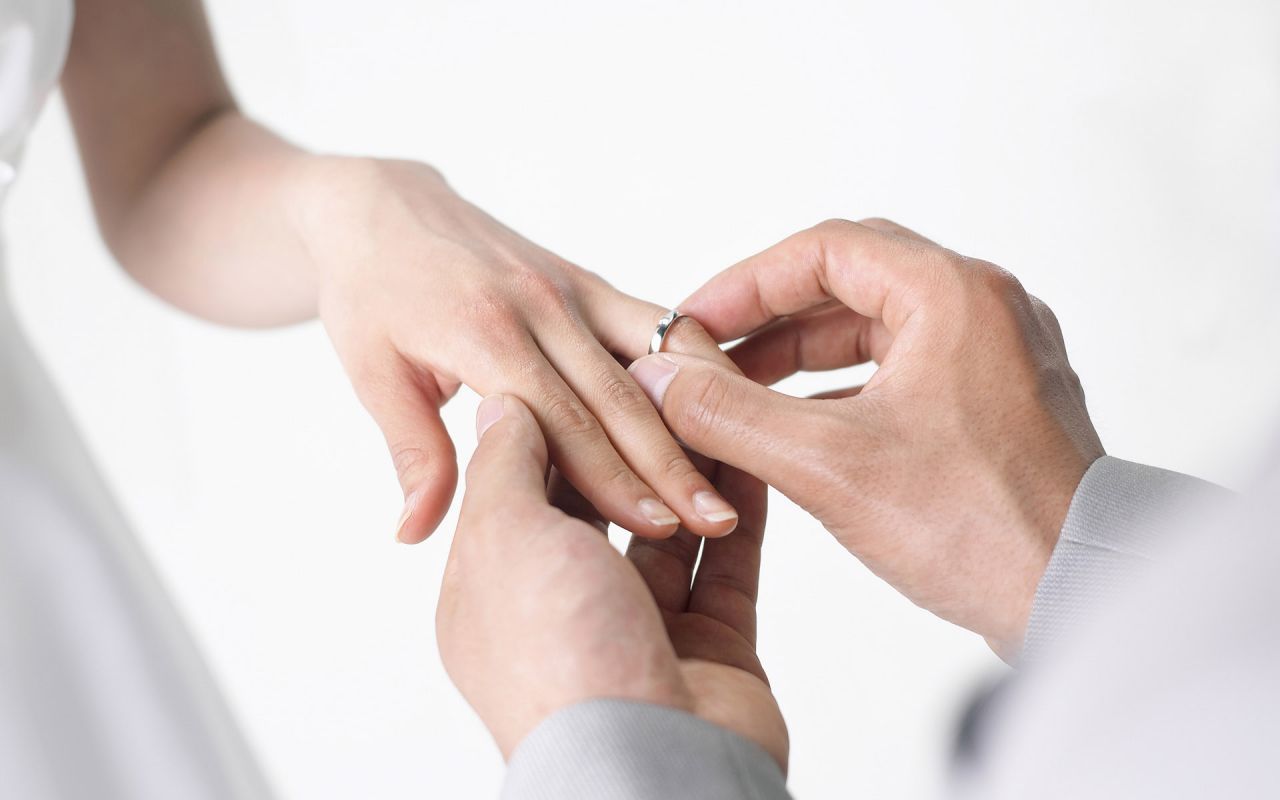 Открытый урок в 11 классе
Цели и задачи урока
Выяснить правовые основы заключения и расторжения брака
Определить  правовую связь между членами семьи
Познакомиться с правами и обязанностями супругов
Выяснить права и обязанности детей и родителей
План урока
1. Что такое семейное право, источники, принципы.
2. Условия и порядок вступления в брак.
3. Права и обязанности супругов.
4. Права и обязанности родителей и детей.
Источники cемейного права -Конституция РФ и Семейный кодекс РФ
Равенство прав и свобод мужчины и женщины (ст.19п.3)
Равенство прав и обязанностей родителей по воспитанию детей (ст.38 п.2)
Обязанность трудоспособных детей заботиться о нетрудоспособных родителях (ст.38 п.3)
Словарь
Семейное право - система правовых норм, регулирующих личные и производные от них имущественные отношения, возникающие из брака, кровного родства, принятия детей в семью на воспитание.
Семья - круг лиц, основанный на браке, родстве, принятии детей в семью на воспитание, характеризующийся общностью жизни, интересов, взаимной заботой.
Брак - Юридически оформленный, свободный, добровольный союз мужчины и женщины, направленный на создание семьи и порождающий для них взаимные права и обязанности
ЗАГС - запись актов гражданского состояния
Брак- добровольный союз мужчины и женщины
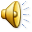 Условия вступления в брак
Достижение 18 лет;
Присутствие обоих лиц: жениха и невесты;
Добровольное согласие вступающих в брак;
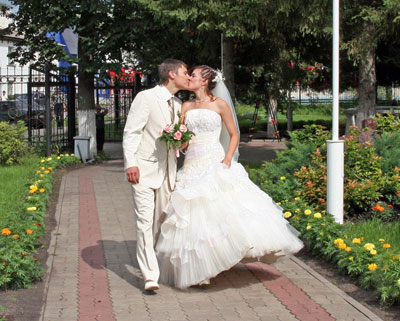 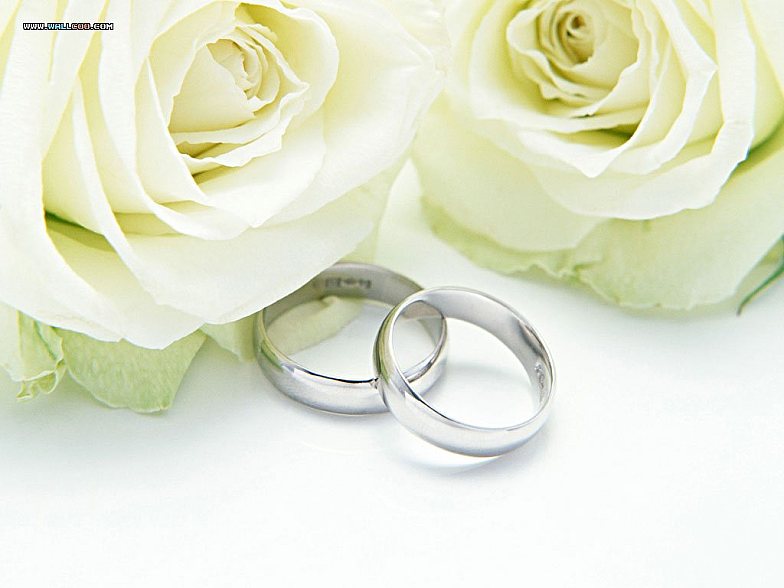 регистрируемый в ЗАГСе на законных основаниях – гражданский брак
церковный брак -венчание мужчины и женщины в церкви без регистрации на законных основаниях
фактический брак - длительное проживание  мужчины и женщины без оформления  своих отношений в ЗАГСе
Гражданский брак:
Одним из проявлений кризиса существующих семейных отношений многие считают возросшее число гражданских браков, то есть таких, которые не признаны ни государством, ни церковью. В таких семьях мужа и жену связывают только взаимные чувства и устный договор.

Обсуждение проблемы по вопросам:
Кто и почему вступает в гражданский брак?
Когда такой брак уместен?
Каковы издержки такой формы брачного союза?
Гражданский брак: за или против?
Положительные стороны гражданского брака (по мнению его сторонников) 

Это репетиция семейных отношений, позволяющая обрести опыт совместной жизни. 
 Гражданский брак может стать временной формой личной жизни.
 Такие отношения выгоднее ранних браков, которые в большинстве случаев через 5-7 лет распадаются.
Отрицательные стороны гражданского брака 

Люди, состоящие в гражданском браке, не ощущают прочности своего положения, серьезности отношений. 
 Они лишены определенного социального статуса. 
 Общественное мнение настроено против таких неофициальных союзов.
Болезненно реагируют на зыбкий статус родителей дети. 
В гражданском браке не защищены имущественные и прочие права супругов и детей
Неравный брак
Обстоятельства, препятствующие заключению брака
Браки между родственниками: родными братьями и сестрами, матерью и сыном, отцом и дочерью, между усыновленными и усыновителями
Если одно лицо уже состоит в браке (многоженство запрещено законом)
Если одно из лиц признано недееспособным, в следствии психического расстройства
Что такое семья?
Этапы становления брачно-семейных отношений (по Л. Моргану):
первобытное состояние (неупорядоченные половые связи);
кровно - родственная семья (супружеские отношения исключались лишь между предками и потомками, родителями и детьми);
парная (моногамная) семья (устанавливается единобрачие)
   парная демократическая     \  патриархальная традиционная
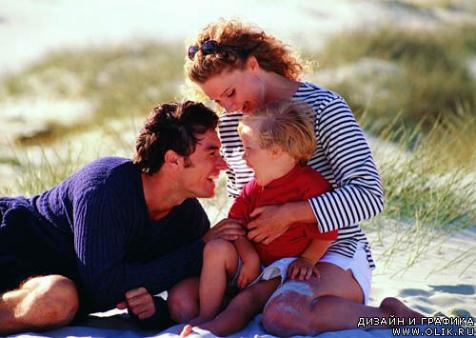 Нуклеарная семья
Расширенная (многопоколенная семья)
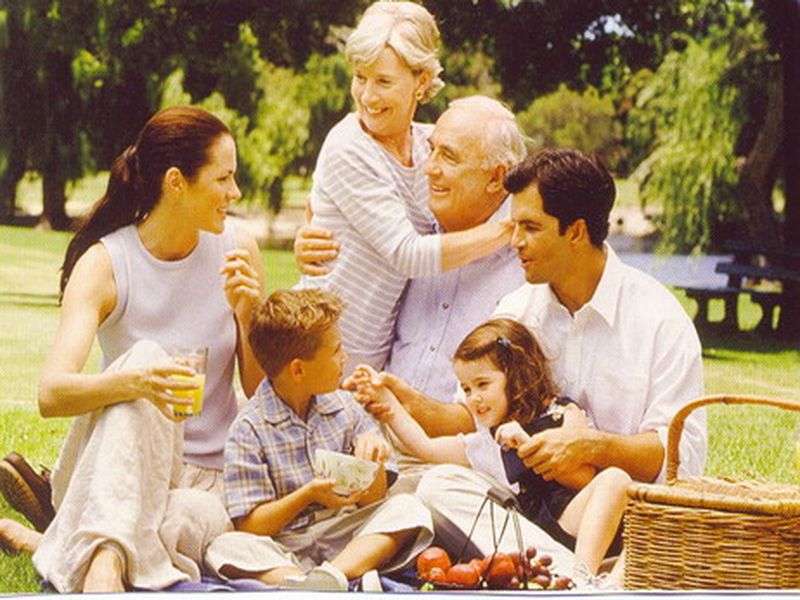 Виды семей
Типы семейных структур:а) моногамная и полигамная
Моногамное супружество представляет собой брак одного мужчины с одной женщиной.
Типы семейных структур:а) моногамная и полигамная
Полигамия — брак одного супруга с несколькими женщинами. Полигамия бывает двух видов: полигиния — брак одного мужчины с несколькими женщинами и полиандрия — брак одной женщины с несколькими мужчинами;
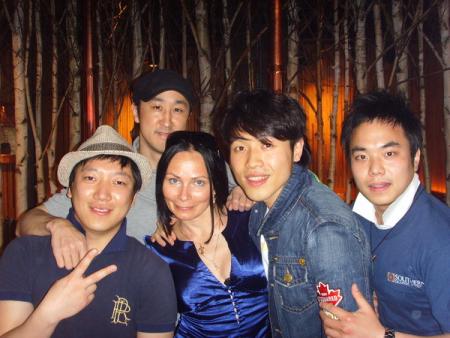 Б) Патрилинеальные   и   матрилинеальные  семьи
В патрилинеальных семьях наследование фамилии, имущества и социального положения ведется по отцу, 
 в матрилинеальных — по матери;
В) Патриархальные и матриархальные семьи
В патриархальных  семьях  главой  является  отец, 
в матриархальных — наивысшим авторитетом и влиянием пользуется мать;
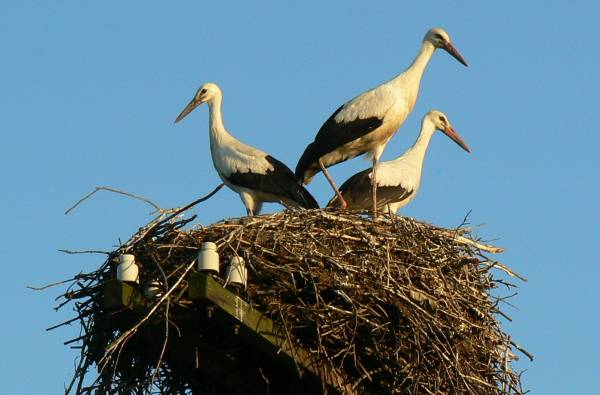 Г) Гомогенные и гетерогенные семьи
В гомогенных семьях супруги являются выходцами из одной социальной страты, 
в гетерогенных они происходят из разных социальных групп, каст, классов;
Д) по количеству детей:
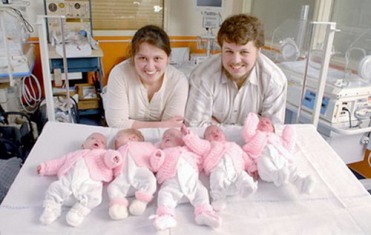 Малодетные      (1—2 ребенка), 
среднедетные (3—4 ребенка)  многодетные семьи (5 и более детей).
Е) Полные и неполные семьи
Ученые выделяют семьи полные (двое родителей) и неполные (где по каким-либо причинам отсутствует один из родителей или родительское поколение, а дети живут с бабушками-дедушками).
Традиционная или патриархальная семья
предполагает главенство мужчины. 
Такая семья объединяет под одной крышей представителей, как минимум, трех поколений. 
Женщина экономически зависит от супруга, семейные роли четко регламентированы: муж (отец) — добытчик и кормилец, жена (мать) — домохозяйка и воспитатель детей
Партнерская или эгалитарная семья
(Семьи равных) можно отнести:
 справедливое, пропорциональное распределение семейных обязанностей, 
взаимозаменяемость супругов в решении бытовых вопросов, обсуждение основных проблем и совместное принятие важных для семьи решений, а также эмоциональную насыщенность отношений.
Сферы семейной деятельности:
1. репродуктивная
2. хозяйственно- бытовая 
3. экономическая
4. воспитательная
5. досуговая
6. эмоциональная
7. духовное общение
8. социально- статусная
9. первичный социальный контроль
Функции семьи
1. репродуктивная
2. социальная
3. экономическая защитная
4. статусная
5.эмоциональная
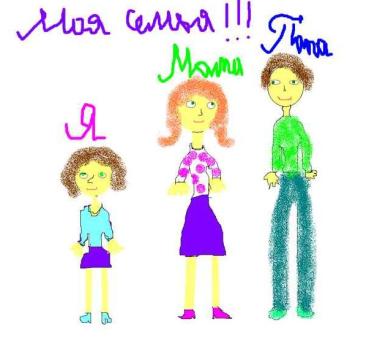 Семейные ценности
Верность
Постоянство
Любовь
Уважение
Толерантность
Взаимный интерес
понимание
Права супругов
Право на выбор рода занятий и профессии, места пребывания и местожительства.
Право на выбор фамилии
Равные права родителей в воспитании детей.
Супруги имеют равные права на общую, совместную  собственность, т. е. имущество.
Права детей
Право ребенка на имя, отчество и фамилию
Право ребенка жить в семье
Право на общение со своими родителями и родственниками
Право на защиту своих прав
С 10 лет ребенок имеет право выражать свое мнение при решении вопросов, затрагивающих его интересы
С 14 лет – право на изменение  имени и фамилии
Проблемы современной семьи
Задание классу:
   Современные ученые говорят о кризисе семейных отношений. 
Как вы думаете в чем причины и каковы последствия кризиса семейных отношений?
Кризис семьи проявляется
в росте числа разводов;
в увеличении количества добрачных и внебрачных детей;
во взаимном отчуждении членов семьи;
в ослаблении воспитательного воздействия родителей на детей;
в увеличении числа неполных семей.
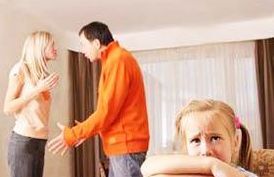 Вопросы для закрепления:
Какие проблемы современного воспитания в семье вы видите?

Разъясните мысль Л.Н.Толстого о том, что все  счастливые семьи похожи друг на друга, а каждая несчастливая семья несчастлива по-своему.
Расторжение брака
Закон запрещает мужу  без согласия супруги возбуждать дело о расторжении брака во время беременности жены и в течение года после рождения ребенка
Взаимное согласие супругов
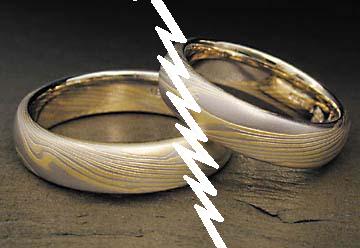 При разводе страдают в первую очередь дети
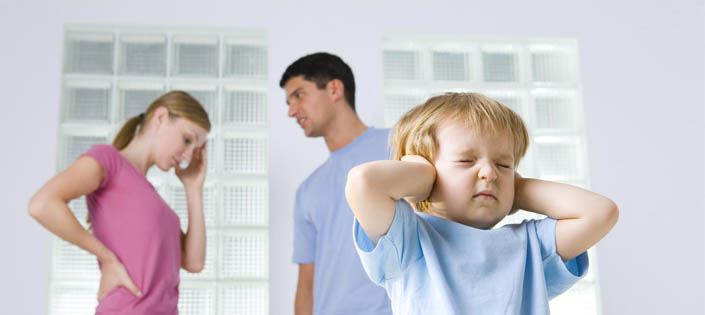 Гендерное поведение
Понятие «гендер» (от англ. gender, от лат. gens — род):
во-первых, подразумевает любые психологические и поведенческие свойства, отличающие мужчин от женщин (то, что раньше называли половыми свойствами или различиями),
 во-вторых, употребляется в более узком смысле для обозначения социального пола, имея в виду роли и сферы деятельности мужчин и женщин, зависящие не от биологических половых различий, а от социальной организации общества.
Изречения мудрых
Без равенства  нет брака в самом деле, Жена, исключённая  из всех интересов, занимающих её мужа, чуждая им, не делящая их, - наложница, экономка, нянька, но не жена в полном, благородном значении слова. (А.И. Герцен)

Вступающие в брак должны глядеть во все глаза до брака и держать их полузакрытыми- после. 
                                                  (М. Cкюдери )
Выводы
Закон стоит на защите  прав и интересов ребенка.
Необходимо ответственно выполнять свои обязанности, заботиться о своих родных и близких
Многообразие  правовых отношений рождает только официально оформленный, зарегистрированный брак
Анкетирование
В каком возрасте вы бы хотели вступить в брак?
А)  в 18- 20
Б) 20- 25
В) 25-30
Сколько вы планируете иметь детей?
А) 1
Б) 2
В) более 2
Во главе семьи должен быть
А) мужчина
Б) женщина
В) должно быть равноправие
Нужно ли составлять брачный договор?
А)да
Б) нет
В) не знаю, по обстоятельствам
Хотите ли вы, чтобы ваши родители жили с вами
А) да
Б) нет
В) по обстоятельствам
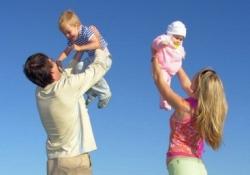 Спасибо за вниманиепрезентация подготовлена учителем истории и обществознанияМКОУ СОШ № 24Минаевой Венерой Сайфулловной